Language Access Plan (LAP) Requirements for HUD-Funded Grant ProgramsJoy SmithProgram Managerjoy.smith@adeca.alabama.gov(334) 353-2062
Requirements
Purpose
The purpose of using a Language Access Plan (LAP) in HUD-Funded Programs is to provide language assistance to persons with Limited English Proficiency (LEP).
Types of Language Assistance to Provide
Requirements for Local Government Subgrantees
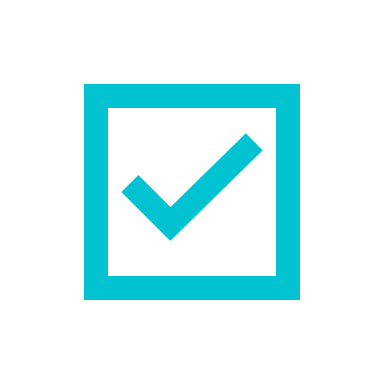 Conduct the four-factor analysis
	
	Provide appropriate language assistance if needed

	Also, if LAP is required, include:
		Signed certifications
		Identify all LEP populations
		Identify materials to be made available
		Means  by which materials will be available
		Other translation services
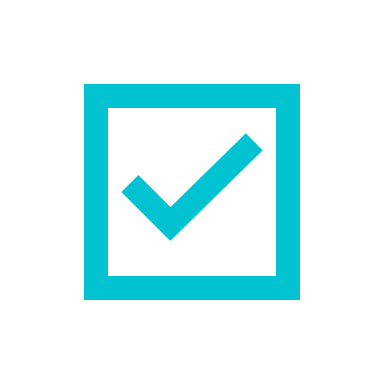 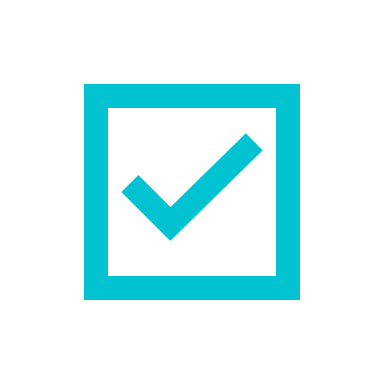 Questions
If you have any questions, 
contact ADECA first!